AC Signal
Dr. Michael Nasief
THE SINE WAVE FORMULA
Mathematically analyze a sinusoidal waveform


State the sine wave formula
Find instantaneous values using the sine wave formula
THE SINE WAVE FORMULA
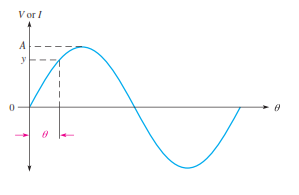 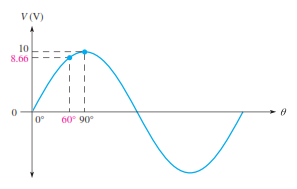 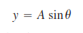 Expressions for Phase-Shifted Sine Waves
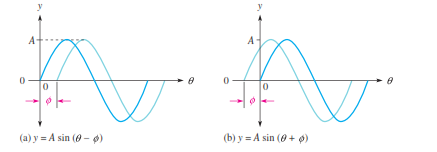 Example
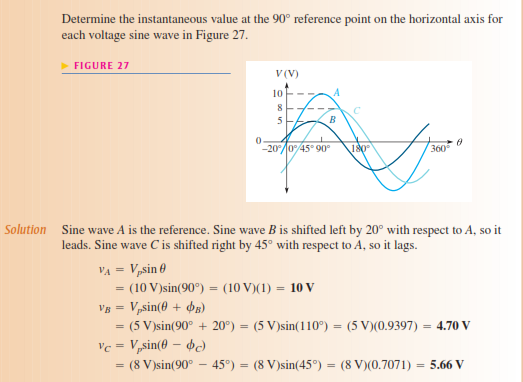 Phasor Diagram
In electronics, a phasor is a type of vector but the term generally refers to quantities that vary with time, such as sine waves.
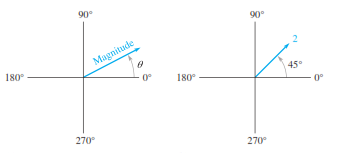 Examples
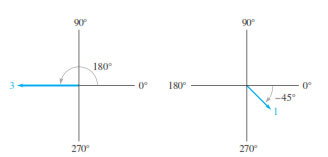 Phasor Representation of a Sine Wave
The instantaneous value of the sine wave at any point is equal to the vertical distance from the tip of the phasor to the horizontal axis.
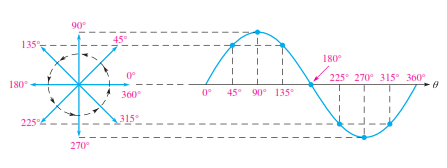 Phasors and the Sine Wave Formula
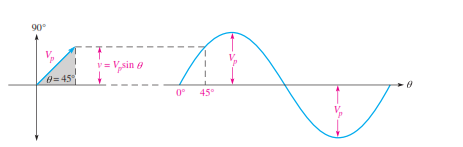 Positive and Negative Phasor Angles
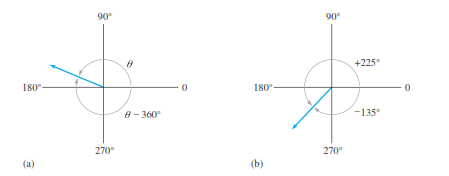 Ө -360
Example
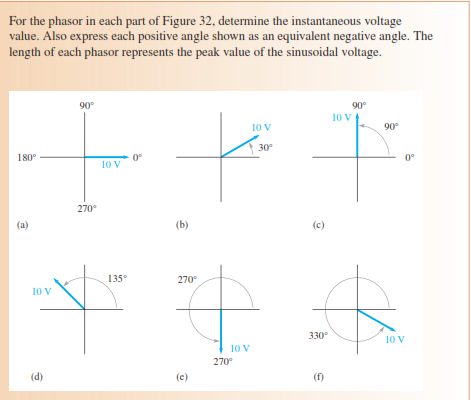 Solution
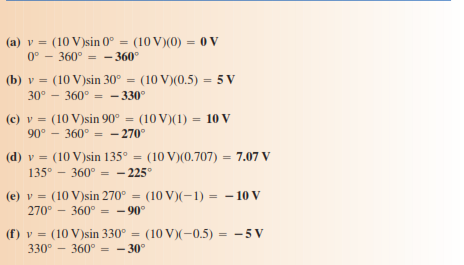